低温懸架系のデザイン
関口貴令協力：廣瀬栄一
防振系 クライテリア
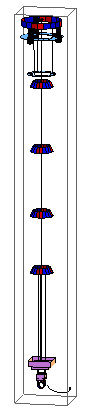 10 Hz以上の地面振動雑音レベル：3 x 10-20 m/rtHz at 10 Hz

RMS速度 ~0.1 μm/sec

ダンピング時間 ~ 1 min.
？
制約条件
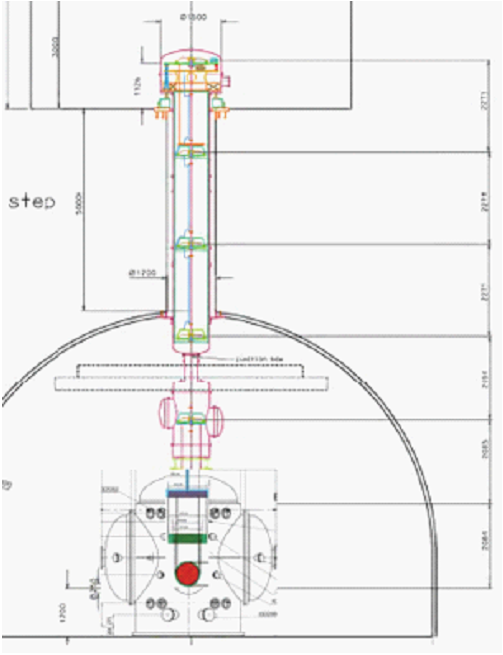 F3の荷重: 300 kg
4000?
1300?
サファイアファイバー: 300 mm
Possible Design
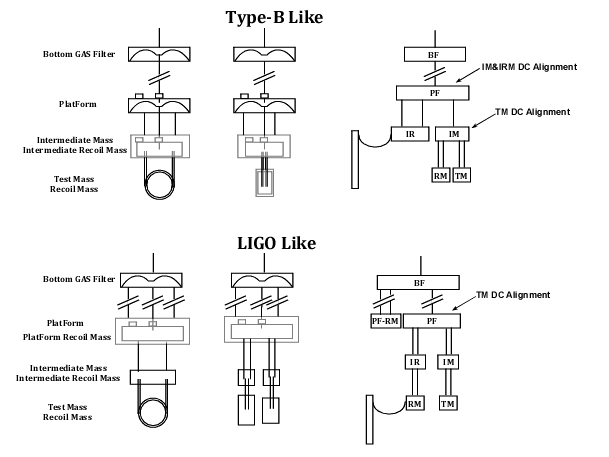 低周波の感度改善
RM由来の熱雑音がTMに伝わりにくい
ヒートリンクからの振動がTMに伝わりにくい
常温部分からの入熱大
考えるべき問題
PFを低温に入れるか否か
常温部分からの入熱が増えるのは問題ないか
PF由来の熱雑音が問題となるか否か
新たに加わるヒートリンクから振動がどれくらい伝わるか

常温部分からの入熱を考慮しても冷却できるか

必要な低温センサー、アクチュエータ、ステッピングモーター（PFが低温に入るか否かに関係）

常温から低温につながる部分（ワイヤ）の材質
熱伝導率が十分小さいかどうか
温度勾配によるアコースティックエミッション
ヒートリンクがつながる部分
クライオ内部での位置
柱の構造解析
降温時にヒートリンクが縮んで鏡が移動or回転しないかどうか
[Speaker Notes: ファイバー系4 mm, クリアランス 1 cm Φ24-30　最大30 mm 　で1本の穴に対しどれくらい入熱があるかを確認
CuBe W　（bccで低温脆性あり）, Bolfur, ステン：　ボルファの場合は寄り線　熱伝導率・強度・アコースティックエミッション　定量的
棒が出てくる位置は決まってるが、そこからシールド内を這わせることは可能

ステッピングモータでマスをスライドさせる機構が低温で使えるか
モータ単体は低温でも動くことはローマ大で確認済　荷重がかかった時にどうなるか？　発熱はどれくらい？

信号線の数がどれくらいか]
考えるべき問題
テストマスを吊るばねの材質
シリコン、サファイア、(アルミ)、CuBe + Heat Link
どこまで低いQ値が許されるか

ファイバーと鏡の接続方法
円柱に後付け（ボンディング）は可能か
ネイルヘッドと鏡の間の熱接触：ボンディングor 金属薄膜

ファイバーの曲げ剛性の影響
並進-Tiltのカップリングが問題ないか

ファイバーと中段マスの接続方法

制御モデル構築
センサーおよびアクチュエータの雑音レベルが問題となるか
必要な自由度は制御可能であるか
考えるべき問題
マスの材質：
低温での熱伝導率、熱容量
Eddy Current

低温ばね、低温GASの材質
Maragingが使用可能か、そもそも入手可能か
CuBeは低温におけるばね材質として優秀か？

EQストップ
[Speaker Notes: 山元さんから材質に関する資料を貰う]
今後の方針
制御モデル構築のためのサスペンションモデル製作


各モデルの評価
ヒートリンク由来の地面振動雑音
振り子の熱雑音のレベル
必要な自由度を制御できるか
制御雑音の見積もり



上記を反映した詳細設計



FEAモデルで最終確認
モデルの中の要素が実際に作れるかどうかの確認
部品製作
プロトタイプ製作？
[Speaker Notes: 1/4実証器は何をやるのか：クライオペイロードのみ想定　　フルサイズは入る]
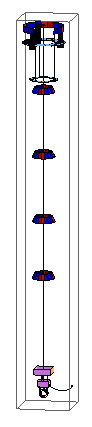 サスペンションモデル
Type-B like
LIGO like
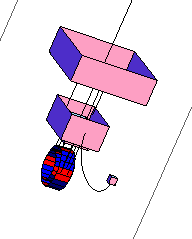 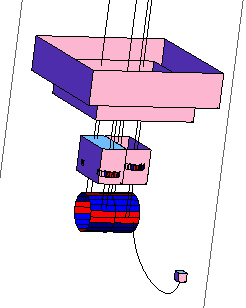 仮定パラメータ
Type-B like
LIGO like
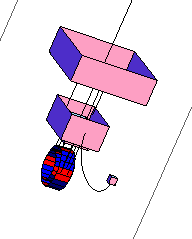 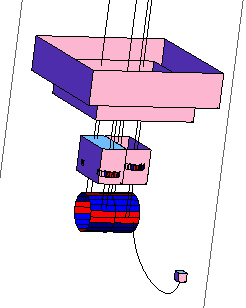 ※ヒートリンクからの振動抑制のため全段にばねを挿入
計算結果 [Preliminary]
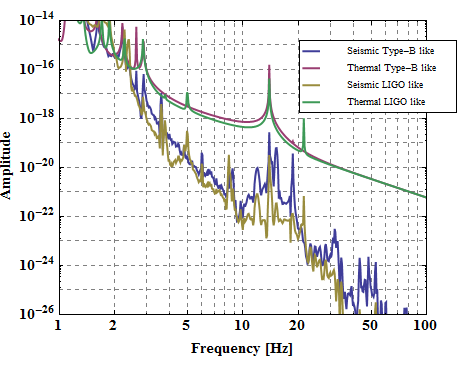 [Speaker Notes: 要求値との比較]
より現実的なモデルへ / 今後の課題
ヒートリンクが伸びてくる方向と振動雑音レベルの関係
マス間のヒートリンクの影響（FEAによるばね定数計算→モデルへの組込）
ばねの硬さの設定

ホットプラットフォーム案の検討
制御モデル開発　→　可制御性の確認、制御雑音の見積
[Speaker Notes: Giles の　Mathematica　モデル に関する資料を貰う]